Poem Shapes and Titles
Writing Week 4, Day 3
Slide 1
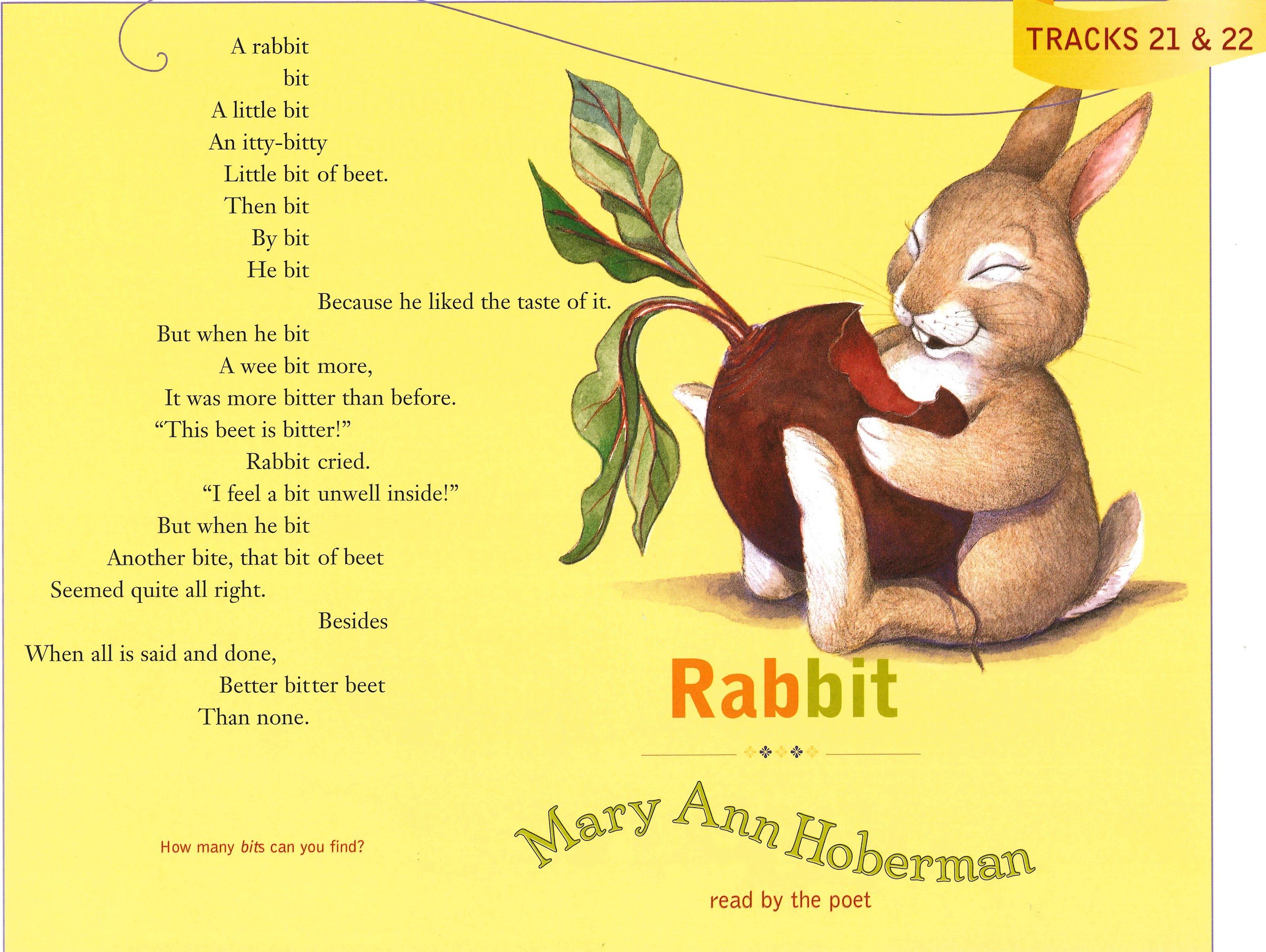 Slide 2
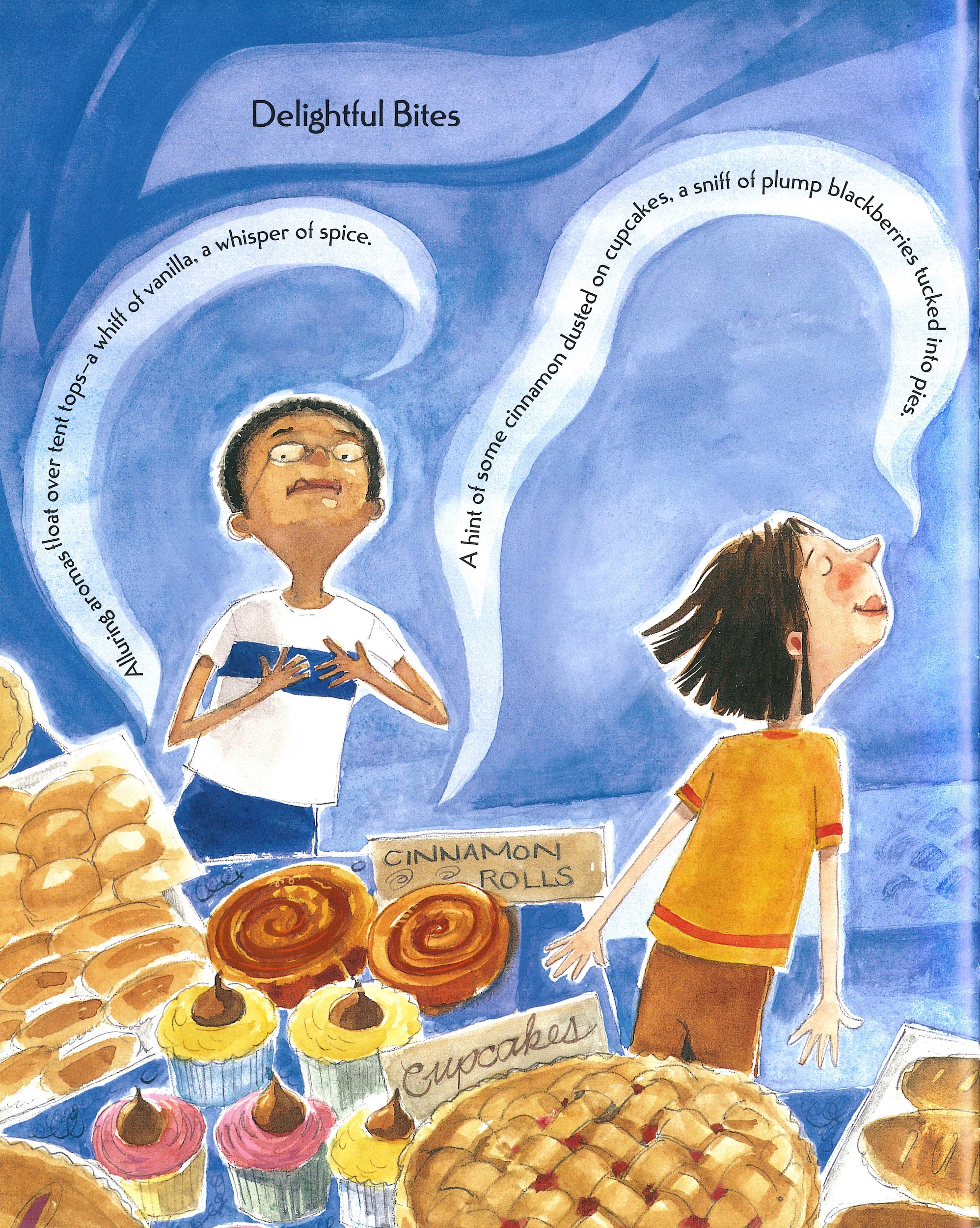 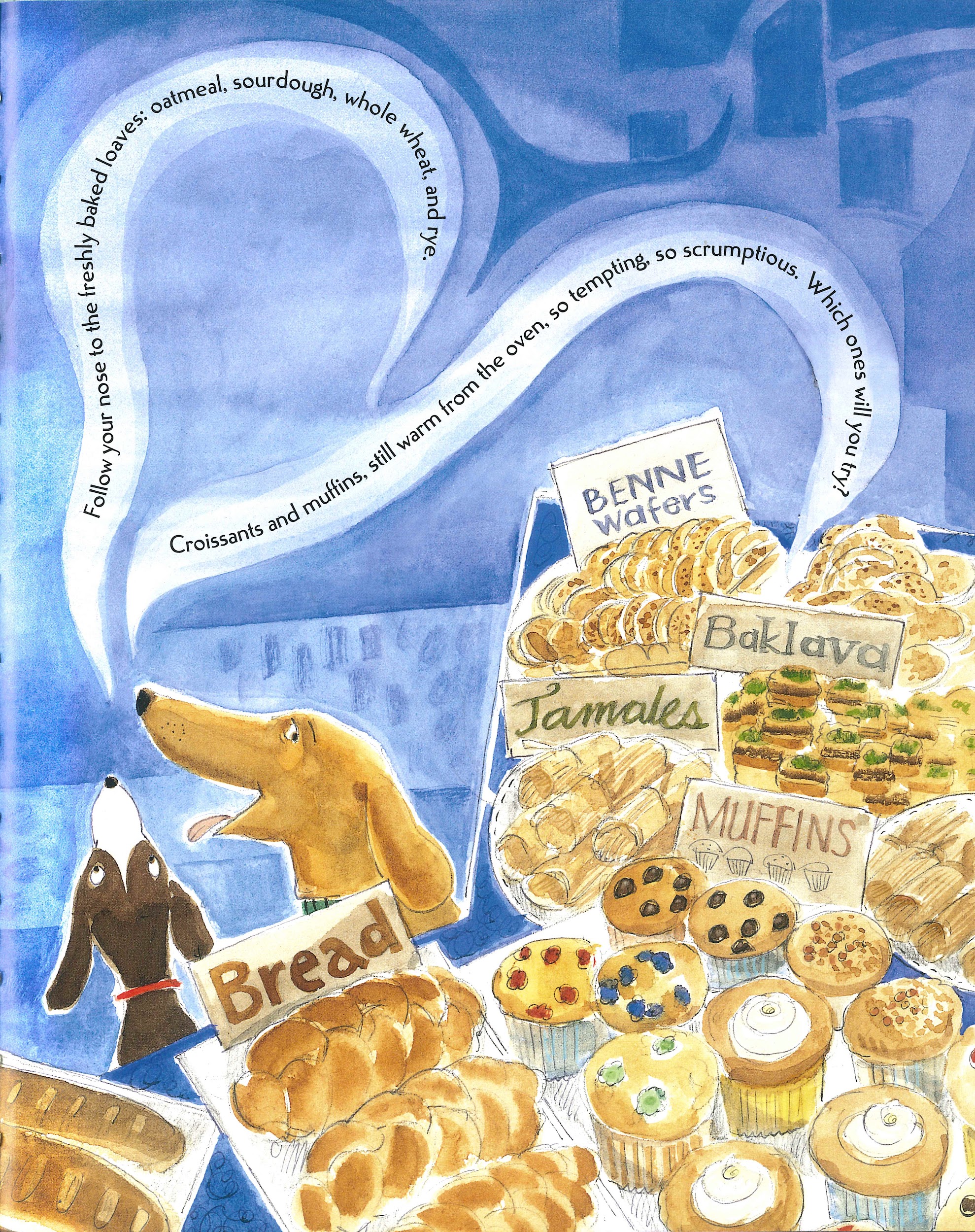